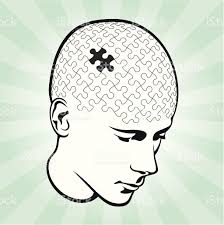 W poszukiwaniu siebie
Jak wspierać rozwój tożsamości w okresie dojrzewania
W poszukiwaniu siebie
We wczesnym etapie dojrzewania (11-14 lat) młoda osoba jest przede wszystkim zorientowana na grupę- eksperymentuje w relacjach z innymi, porównuje się z nimi, przyjmuje „na próbę” różne wzorce zachowania, 
W późniejszym okresie (15-18 lat) skupia się bardziej na sobie, na konstruowaniu tożsamości indywidualnej- własnego „ja”. 
Wykorzystuje zdobyte wcześniej doświadczenia i wiedzę aby określić siebie, to kim jest, własne wartości, preferencje, dążenia, wybory. 
Zmiany te odzwierciedlają się w zachowaniu osoby a także w jej relacjach z otoczeniem.
Podejmowanie zobowiązań
Jest to najważniejsze zadanie rozwojowe tego okresu
Cel: przygotowanie do pełnienia ról społecznych (rodzinnych, zawodowych)
Rola otoczenia
stawiać przed  młodym człowiekiem coraz poważniejsze zadania, 
oczekiwać przyjmowania większej odpowiedzialności, 
podejmowania własnych decyzji, 
zaangażowania i konsekwencji w dążeniu do celu.
Wypełnianie zobowiązań rodzinnych, szkolnych
Udział w projektach, szczególnie o charakterze społecznym, realizowanych na rzecz osób chorych, starszych czy młodszych dzieci 
Szkolenie liderów młodzieżowych
Niekorzystne są tu trzy rodzaje sytuacji:
„wieczne dziecko” (nadopiekuńczość, nadkontrola) brakuje adekwatnych do jego wieku wyzwań („ty się tylko ucz”) a także możliwości podejmowania własnych decyzji, 
wiele wolności bez żadnych zobowiązań (ma dużą przestrzeń do działania, ale nie ponosi odpowiedzialności - rodzice finansują jego pomysły i potrzeby, naprawiają błędy itp.),
przedwczesne i nadmierne obciążenie odpowiedzialnością i obowiązkami- ogranicza szanse eksperymentowania i zmusza do podjęcia dorosłego życia , choć nie jest jeszcze do tego gotowy (tak często dzieje się w rodzinach dotkniętych problemem uzależnienia, przemocy czy ubóstwa).
Budowanie własnej tożsamości
Dziecięca tożsamość opiera się na zdrowym poczuciu własnej kompetencji (w czym jestem dobry, co potrafię)
 W okresie dojrzewania młody człowiek odkrywa coraz bardziej złożone, wewnętrzne aspekty swojej osoby- cechy, poglądy, wartości, plany życiowe. 
Proces budowania własnej tożsamości można porównać  (w dużym uproszczeniu) do układania puzzli- z wielu kawałków trzeba złożyć pewną całość tak, aby uzyskany obraz był spójny, miał jakiś sens. 
Łatwo tego dokonać, kiedy mamy w pudełku pasujące do siebie fragmenty i tylko musimy je odpowiednio poskładać (spójność postaw wychowawczych, norm, wzorców zachowania- szczególnie w rodzinie)
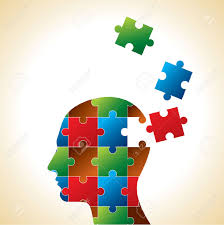 Pomieszane puzle
Gorzej, kiedy nasze puzzle się pomieszały i pochodzą 
	z „różnych bajek”. 
	A jeszcze gorzej, gdy nie są to bajki, tylko koszmary, 
	o których chce się zapomnieć. 
Młodzież pochodząca z trudnych środowisk:
destrukcyjne wzorce, chaos w świecie wartości i reguł
 wiele doznanych traum, po których pozostały bolesne blizny.
 brak pomysłów i nadziei na wyrwanie się z tego, na lepsze życie (i tak będę taki, jak moi rodzice, rodzeństwo, sąsiedzi…). 
brak dobrych doświadczeń i wzorców (jeżeli nie chcę być taki jak oni, to jaki mam być?).
Z pewnością część z tych młodych osób potrzebuje indywidualnej terapii, aby przezwyciężyć skutki zranień, jednak wielu z nich mogą pomóc uważni, życzliwi wychowawcy.
Budowanie obrazu siebie
Konstruktywne pochwały- podkreślające głębsze aspekty osoby, które ujawniają się w jej zachowaniu np.: Zauważyłaś, że Kasia bardzo przeżywała swoją porażkę na sprawdzianie i pocieszyłaś ją. Jesteś wrażliwą osobą. Lub : Podczas naszej wspólnej pracy miałeś bardzo ciekawe pomysły, które nadały kierunek całemu projektowi. Potrafisz być twórczy i inspirować innych do działania. 
Ostrożność w publicznym chwaleniu 
Dyskrecja- wypowiedziane na osobności lub po cichu słowa, dyskretnie wręczony liścik
Konstruktywna krytyka
Dotyczy konkretnego zachowania osoby, bez przypisywania jej negatywnych cech. 
Formułowanie pozytywnych oczekiwań i wyrażanie wiary w dobrą wolę i możliwość zmiany np.: Wierzę, że następnym razem będzie lepiej, że postarasz się dotrzymać umowy. 
Pytania, które skłonią do refleksji nad sobą np. Powiedz jak sam oceniasz swoje zachowanie? Co twoim zdaniem było dobrze, a co źle? Jak możesz się zachować w przyszłości? itp. 
Dyskrecja- obecność kolegów dodaje poczucia mocy i skłania do okazywania lekceważenia, żeby „zachować twarz”.
Konflikty wewnętrzne
Dojrzewanie to czas konfliktów wewnętrznych, zmagania się z samym sobą. 
Im trudniejsze są warunki, w których dorasta młody człowiek, tym konflikty te mogą być silniejsze. 
Mogą one dotyczyć 
obrazu siebie, samooceny (jestem zły, jak mówi ojciec, czy wartościowy, jak twierdzi  wychowawca?), 
własnych pragnień, które stoją w sprzeczności z oczekiwaniami rodziny (czy mam prawo wyprowadzić się z domu, zostawić mamę i rodzeństwo?), 
uczuć w stosunku do bliskich osób (czy ja nienawidzę moją matkę, czy ją kocham?)
wartości, wzorców zachowania, życiowych wyborów (czy warto się uczyć, skoro i tak nie mam szansy na dobrą pracę?, czy warto się starać samemu, skoro i tak wszystko dostanę gotowe?, jak mam być czuły dla mojej dziewczyny, jeżeli muszę być twardzielem, żeby przetrwać?, czy warto zakładać rodzinę, skoro rodzicom się nie udało? skoro samemu jest wygodniej?
Konflikty wewnętrzne przejawiają się w zachowaniu osoby
może to być napięcie, rozdrażnienie, 
niechęć do poruszania trudnych tematów (np. rozmawiania o swojej przyszłości, dalszej nauce, pracy itp.), 
wahanie, niepewność, brak zdecydowania, zmienianie decyzji, angażowanie się w coś i wycofywanie, sprzeczne komunikaty (np. deklarowanie swojej gotowości do czegoś tonem pełnym obaw). 
Czasami osoba wyraża wprost swoje wewnętrzne rozdarcie  (ja chyba jestem nienormalny, sam nie wiem, czego chcę; to chyba nie ma sensu, i tak nie skończę tej szkoły, muszę coś zrobić, żeby mieć własną kasę…).
Igor
17 letni Igor dorasta w trudnych warunkach. Jest najstarszy, ma czwórkę młodszego rodzeństwa. Matka wychowuje ich samotnie, ojciec, uzależniony od alkoholu odbywa karę więzienia. Igor ma uzdolnienia techniczne i od dzieciństwa marzył, że będzie naprawiał samochody. Dostał się do upragnionego technikum mechanicznego. Z początku radził sobie bardzo dobrze. Teraz jest w trzeciej klasie i właśnie przechodzi kryzys. Zaczyna wagarować, ma bardzo słabe oceny, pije alkohol. Na pytanie wychowawcy, gdzie spędza czas, gdy nie ma go w szkole, mówi szczerze: pomagam mamie przy dzieciakach albo włóczę się z kumplami. Twierdzi, że już mu nie zależy na szkole: i tak skończę jak ojciec…  Mówi to z wyraźną złością, prawie krzycząc.
MATKA RODZEŃSTWO
DALSZA RODZINA?
Poczucie odpowiedzialności, obciążenie: Muszę się nimi opiekować
Wsparcie ?
OJCIEC
Szkoła
wychowawca
Destrukcyjny wzorzec
Nie chcę być taki jak ojciec
I tak skończę jak ojciec
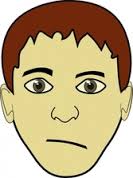 Wsparcie
Warto się uczyć, masz szansę na dobre życie
Wagary, alkohol, włóczenie się
Nie warto się męczyć, 
Lepiej żyć chwilą, 
Przyszłość się nie liczy
Koledzy
Przestrzeń do refleksji nad sobą
Warto nazwać i zaakceptować stan w jakim się znajduje: Igor, przyszedłeś do tej szkoły bo chciałeś zostać mechanikiem. Widzę, że teraz jesteś w trudnym momencie. Tak się zdarza, że kiedy człowiek chce osiągnąć coś naprawdę ważnego, przychodzi kryzys.
Pokazać sprzeczności, jakie pojawiły  się w jego zachowaniu: „Mówisz, że nie zależy ci na szkole, że nie masz szansy na dobrą przyszłość, ale wyglądasz, jakby to cię bardzo złościło. Chyba jakoś mocno to przeżywasz?”
Wzorzec ojca
Odnieść się do słów Igora dotyczących ojca, okazując zrozumienie: Wiesz, myślę, że każdy z nas zanim stanie się dorosły, musi się zmierzyć z wzorcami swoich rodziców. Pewnie nie jest łatwo uwierzyć w dobrą przyszłość, kiedy się patrzy na ojca, który ma w życiu problemy. Dobrze, że o tym mówisz, bo to ważna sprawa. Czy możemy się razem nad tym zastanowić?
Warto sprawdzić, co dla Igora oznacza „skończę jak ojciec” - być może za tymi słowami kryją się jakieś konkretne obawy czy wyobrażenia dotyczące siebie samego. 
Możemy mu pomóc zadając pytania:
W czym jesteś podobny do ojca, a w czym się od niego różnisz?
Co cenisz w osobie ojca, w jego zachowaniu, a co chciał byś robić inaczej?
Odpowiedzialność za rodzinę
Obciąża go i przeszkadza w nauce?
 Jest usprawiedliwieniem dla porzucenia nauki?
Możemy zapytać: w jaki sposób pomaga mamie, ile czasu mu to zajmuje, czy lubi to robić, co by się stało, gdyby nie mógł jej pomóc? 
W rozmowie z mamą warto ocenić, jaki jest jej stosunek do marzeń syna:
 wspiera go w ich realizacji?
jest zainteresowana, żeby zastępował w domu nieobecnego męża?
Relacje z kolegami
Destrukcyjne zachowania: wagarują, piją alkohol, włóczą się.
Jakie znaczenie ma dla chłopaka kontakt z nimi? jakie swoje potrzeby w ten sposób zaspokaja: ucieczki  od problemów? 
rozrywki? zapełnienia pustki? 
poparcia w planach porzucenia szkoły? 
Można go zapytać:
 Co dobrego, atrakcyjnego jest w tych kontaktach? Do czego go one motywują? 
Kim dla niego jest dobry kolega? Czego oczekuje od takiej osoby, szczególnie w sytuacji w jakiej się obecnie znajduje.
Wsparcie w przezwyciężaniu kryzysu
Stworzenie dojrzewającemu chłopcu przestrzeni do refleksji nad sobą. 
Dorosły okazuje zrozumienie, daje wsparcie, zadaje pytania.
Pomaga chłopcu głębiej zrozumieć uwarunkowania sytuacji w jakiej się znalazł a także jego wewnętrzne motywy:
Wygląda na to, że jesteś rozdarty- pragniesz spełnić swoje marzenia, rozwijać zdolności, pragniesz lepszego życia, niż ma twój ojciec, ale nie wierzysz, że to się uda.  Albo: Chciałbyś iść własną drogą, ale martwisz się o mamę i rodzeństwo, czujesz się odpowiedzialny, żeby im pomagać.
Można zapytać chłopca: 
Co zamierzasz zrobić w tej sytuacji?
 Czy pomimo przeszkód chcesz zawalczyć o siebie i kontynuować naukę?
 Jakiego wsparcia potrzebujesz?
Można przedstawić własną ocenę sytuacji: Jesteś już w trzeciej klasie, to połowa drogi do celu, który sobie postawiłeś. Masz wszelkie szanse, żeby skończyć tę szkołę. To oczywiście zależy od ciebie, potrzebny jest twój wysiłek. Mnie bardzo zależy, żeby ci się udało i jestem gotowy ci pomóc. Możemy teraz razem ustalić plan wyjścia z kryzysu. 
Można rozważać różne formy wsparcia (w zależności od potrzeb chłopca): pomoc w nauce, wsparcie koleżeńskie, rozmowa z mamą w celu pozyskania jej jako sojusznika, pomoc dla rodziny, terapia dla Igora itp.
Ważna jest decyzja samego chłopca:
 Ma już 17 lat- nikt nie jest w stanie zmusić go do nauki i skończenia szkoły. 
Nie należy tworzyć złudzenia, że dorośli wezmą na siebie odpowiedzialność za decyzje dotyczące jego życia. Jest teraz na rozdrożu i skutki swoich wyborów poniesie sam.
Potraktowanie go jak dziecka, nadmierna opiekuńczość i kontrola mogą go tylko osłabić. Żeby pójść dalej, musi odkryć własną moc. 
Rola dorosłego: mentor, osoby starsza, doświadczona, która towarzyszy i wspiera w wyjściu z kryzysu, w pracy nad sobą.
Budowanie motywacji do przezwyciężenia kryzysu
DROGA ŻYCIA
Ujęcie życia w perspektywie czasowej:     
przeszłość ( w której może zaznaczyć ważne momenty, wydarzenia) 
przyszłość (marzenia, plany cele).
Zabawy mechaniczne (rozkręcanie i składanie różnych urządzeń)
Sukcesy w szkole
Ojciec trafia do więzienia
Dzień dzisiejszy
?
KRYZYS
Rozpoczęcie nauki w technikum mech.
Praca nad wyjściem z kryzysu
W przeszłości kryją się źródła motywacji  Igora do rozwoju. Przywołanie tych doświadczeń może mu dodać odwagi, żeby spojrzeć w przyszłość. 
Jeżeli chłopiec zdecyduje się na pracę nad przezwyciężaniem kryzysu, będzie można budować plan wyjścia z kryzysu- określić cele, sposoby ich realizacji, osoby wspierające, zagrożenia, kamienie milowe itp.
Perspektywa drogi: może pomóc w zintegrowaniu różnych doświadczeń, które ma za sobą, wyciagnięciu z nich wniosków- wspiera proces budowania tożsamości i konstruktywnej wizji własnego życia.